REUNIÓ DE FAMÍLIES
DOSSIER INFORMATIU

Ins La Serra
Curs 2018-19
11/8/2018
Temes a tractar
Sortides
Activitats previstes
Tutoria individual i tutoria de grup
Aspectes curriculars i organització de l’alumnat
Hàbits de treball i estudi
L’agenda
Avaluació
Informació 2n BTX
Correu electrònic
Programa de faltes i justificacions
11/8/2018
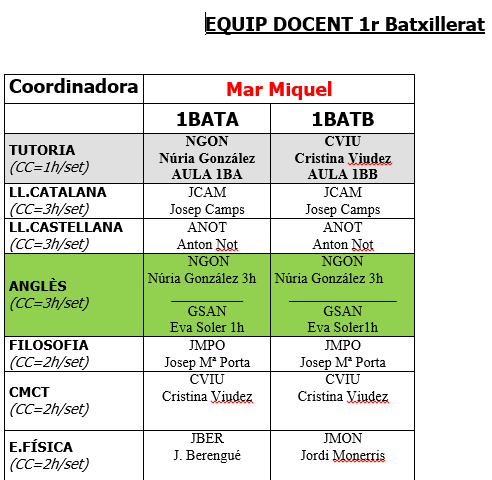 11/8/2018
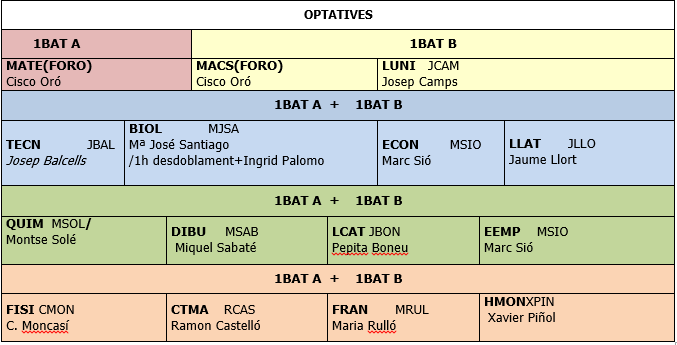 11/8/2018
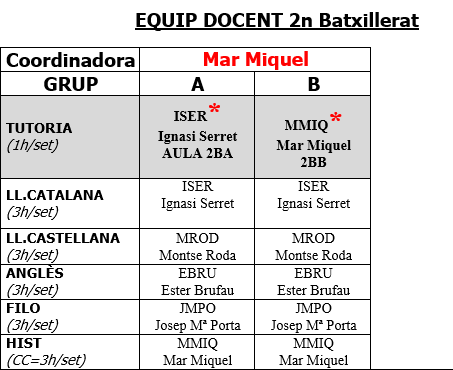 11/8/2018
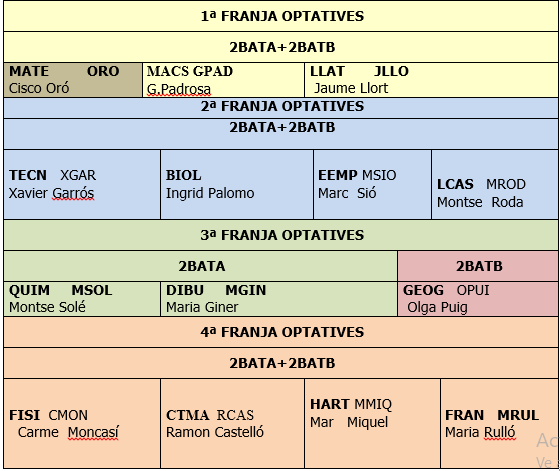 11/8/2018
Calendari escolar 2018-19
Durada del curs: del 12-13 de setembre de 2018 al 21 de juny de 2019
2n de Batxillerat  finalitza les classes el 10 de maig
Activitats de recuperació: 2 i 3 de setembre de 2019
11/8/2018
1a. AVALUACIÓ
Durada: del 12 de setembre al 5 de desembre (58 dies lectius)
Sessions avaluació inicial: del 22 al 25 d’octubre
Sessions d’avaluació: 10, 11, 12, 13  i 17 de desembre
Entrega de qualificacions: 20 i 21 de desembre
Treball de recerca 2n Batxillerat:
Entrega presentació projecte: 1 d’octubre 
Entrega esborrany memòria: 16 al 21 de novembre
Entrega Presentació telemàtica: 11 de desembre
Taller Habilitats comunicatives: 18 de desembre
Entrega abstrac:14 de desembre
Entrega del treball: 19 de desembre
Recuperació del treball: 21 de gener de 2017
Defensa oral: 15 de gener
Informar qualificació TDR: 22 de gener
11/8/2018
Reunions de pares.
6 de novembre: Batxillerat

Dies festius:
12 d'octubre (dv), Festa del Pilar
1 de novembre (dj), Tots Sants
2 de novembre (dv), dia festiu de lliure disposició
6 de desembre (dj), Constitució
7 de desembre (dv), dia festiu de lliure disposició
11/8/2018
2a Avaluació
Durada: de l'10 de desembre al 15 de març (59 dies lectius)
Sessions d’avaluació: 20, 21, 25, 26 i 27 de març
Entrega de qualificacions: màxim 29 de març
Dies festius:
del 22 de desembre (ds) al 7 de gener (dl), Vacances Nadal
11/8/2018
3a Avaluació
Durada: del dilluns 18 de març al divendres 21 de juny (59 dies lectius)
2n de Batxillerat del 18 de març al 10 de maig (31 dies lectius)
Sessions d’avaluació: 18, 19 i 25 de juny
2n de Batxillerat  avaluació 28 de maig
Entrega de qualificacions: 20, 21 i 26 de juny
2n de Batxillerat entrega de qualificacions :29 de maig
Dies festius: 
18 de març (dll), dia festiu de lliure disposició
19 de març (dm), festa local (St. Josep)
del 13 d’abril al 22 d'abril, vacances de Setmana Santa
1 de maig (dc), Festa del treball
17 de maig (dv), festa local
11/8/2018
AVALUACIÓ FINAL DE CURS
1r de Batxillerat
Finalització de les classes ordinàries: 7 de juny 
Exàmens 3r trimestre: del 10 al 14 de juny (dia 12 descans)
Recuperacions de juny: del 18 al 21 de juny
Sessió d’avaluació ordinària: 25 de juny
Entrega de notes: 26 de juny
Reclamació: 27 de juny
Recuperacions de setembre: 2 i 3 de setembre
Sessió d’avaluació  extraordinària: 4 de setembre
11/8/2018
AVALUACIÓ FINAL DE CURS
Batxillerat 2n curs
Finalització de les classes ordinàries: 10 de maig 
Exàmens 3r trimestre: del 13 al 17 de maig (dia 14 dia de descans)
Recuperacions i exàmens finals ordinaris: del 22 al 27 de maig
Sessió d’avaluació ordinària: 28 de maig
Entrega de notes: 29 de maig
Reclamació: 30 de maig
Exàmens de recuperació: del 18 al 21 de juny
Classes de preparació a les PAU: del 28 de maig a 7 de juny
Proves d’accés a la Universitat (PAU): 
Convocatòria ordinària: dimecrres 12, dijous 13 i diivendres 14 de juny
Tribunal especial i d’incidències: dimaecres 19, dijous 20 i divendres 21 de juny
Convocatòria extraordinària: dimarts 3, dimecres 4 i dijous 5 de setembre
11/8/2018
IOC ,Institut Obert de Catalunya
Convocatòria ordinària :10 de desembre (15 hores)
Convocatòria ordinària: 24 d’abril
Convocatòria extraordinària: 5 de juny
11/8/2018
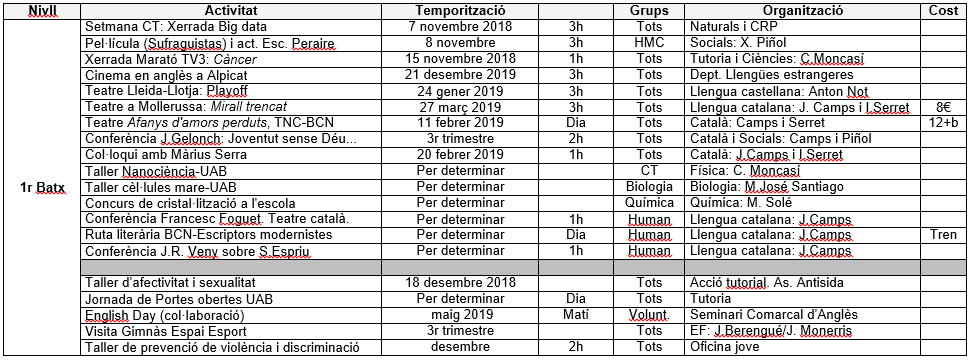 11/8/2018
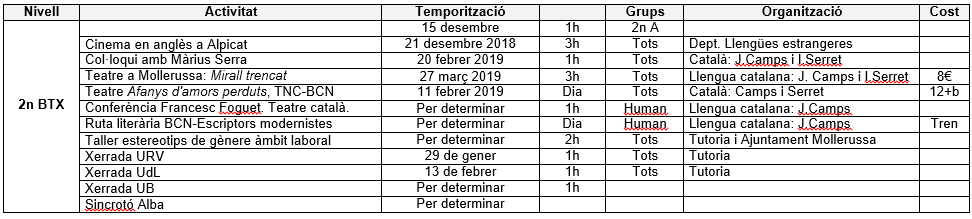 11/8/2018
Tutoria individual i de grup
Tutoria individual:
Funcions
Contacte amb les famílies


Tutoria de grup:
Funcions
Principals temes a treballar
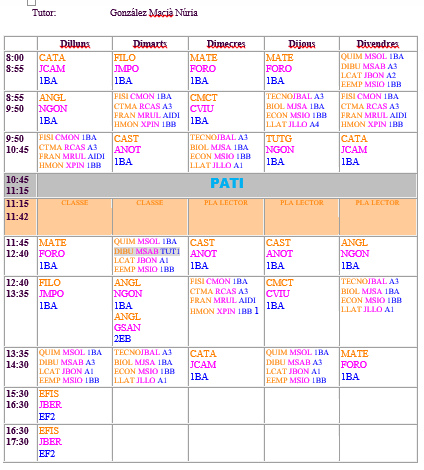 11/8/2018
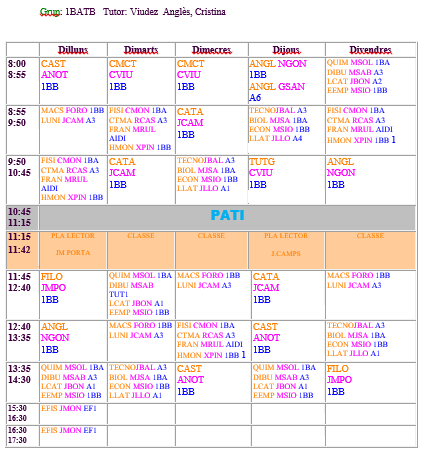 11/8/2018
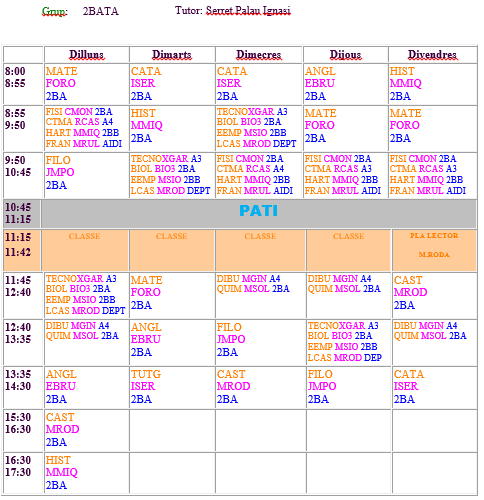 11/8/2018
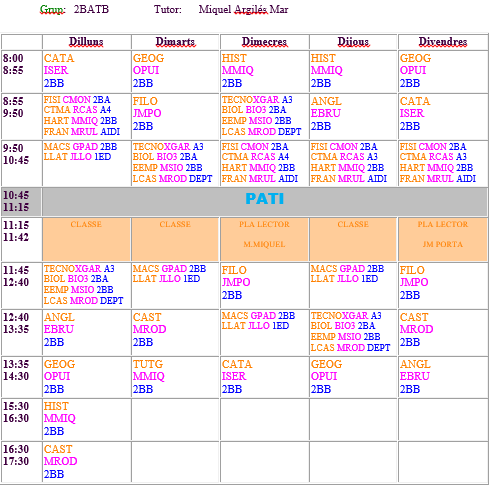 11/8/2018
Hàbits de treball i estudi
Organització i planificació

 Tipus de tasques diferents

 Ús dels ordinadors

 L’agenda
Informació PAU 2020
Pendent d’informació nova. 
(La selectivitat però canvia dels anys anteriors)
11/8/2018
INFORMACIÓ PAU 2019
Dates de les PAU 2019:

 Convocatòria ordinària: dimecres 12, dijous 13 i dijvendres 14 de juny .
Tribunal especial i d’incidències: dimecres19, dijous 20 i divendres21 de juny 
Convocatòria extraordinària: dimarts 3, dimecres 4 i dijous 5 de setembre
11/8/2018
Estructura de les proves
La fase general es composa de: 
Llengua catalana i Literatura.
Llengua castellana i Literatura. 
Llengua estrangera. A escollir entre: anglès, francès, italià i alemany. 
Història.
Una matèria comuna d’opció a escollir (independentment del batxillerat cursat) entre: 
 Llatí  Matemàtiques  Matemàtiques aplicades a les Ciències Socials  Fonaments de les Arts
11/8/2018
La fase específica, voluntària, per a pujar nota fins a 14. Es pot triar com a màxim fins a 3 matèries entre: 

Anàlisi musical 
Biologia Ciències de la Terra i medi ambient 
Cultura audiovisual 
Dibuix artístic 
Dibuix tècnic 
Disseny 
Economia de l’empresa 
Electrotècnia 










Física 
Fonaments de les arts 
Geografia 
Grec 
Història de l’art 
Història de la filosofia 
Literatura castellana 
Literatura catalana 
Llatí 
Matemàtiques 
Matemàtiques aplicades a les CCSS 
Química 
Tecnologia industrial
11/8/2018
Admissió
Pendent de comunicació si la matèria comuna d’opció escollida en la fase general, serà contemplada també per al càlcul de la nota d’admissió i, per tant, ponderarà sempre i quan la seva qualificació sigui superior a 5 punts.
11/8/2018
Horaris de les proves
11/8/2018
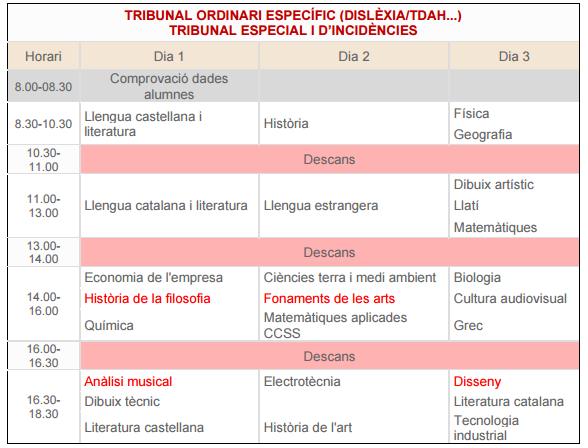 11/8/2018
11/8/2018
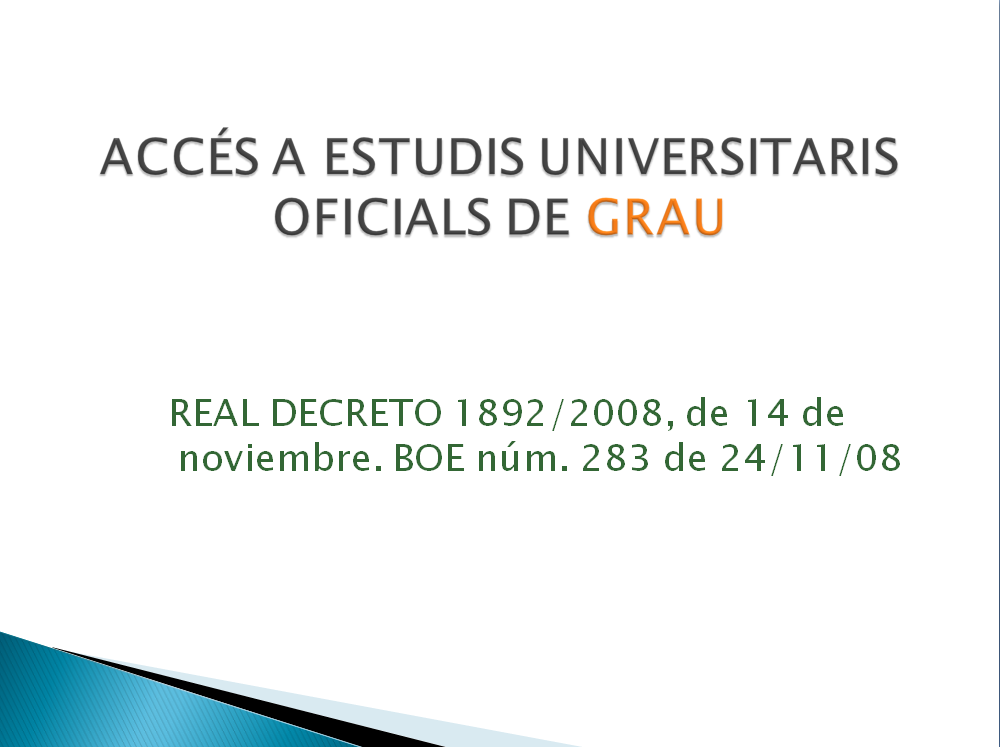 11/8/2018
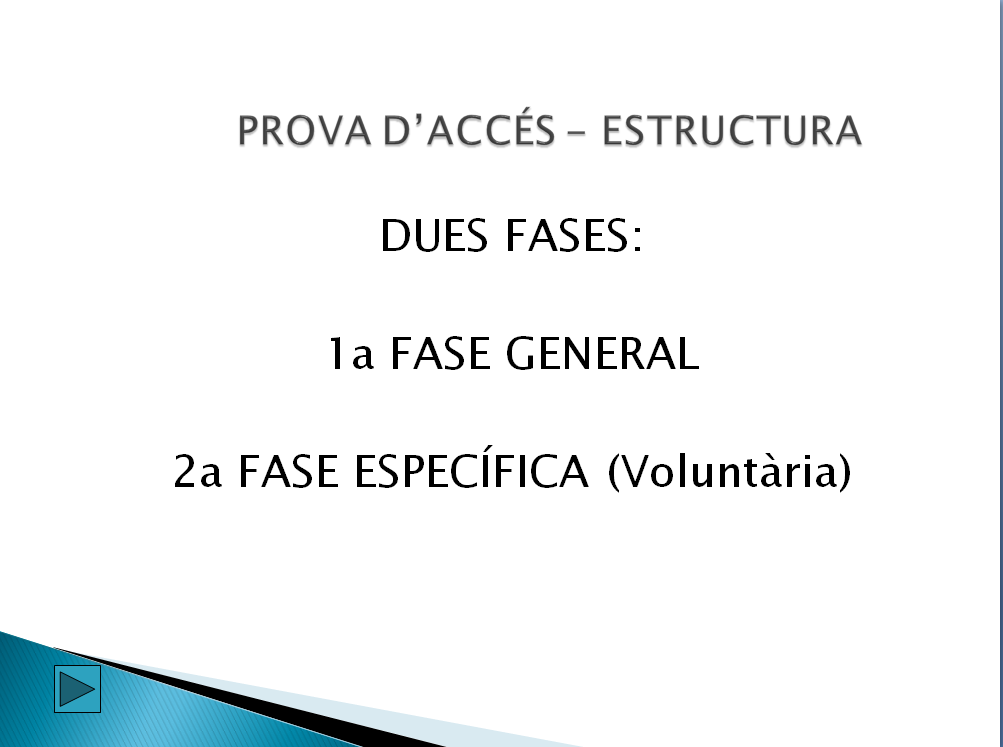 11/8/2018
FASE GENERAL
Exercicis:

Exercici 1: Llengua catalana i literatura
Exercici 2: Llengua castellana i literatura
Exercici 3: Història
Exercici 4: Llengua estrangera
Exercici 5: Matèria comuna de modalitat 2n curs

S’aprova amb un 4
FASE ESPECÍFICA
Exercicis:

1. Qualsevol matèria de modalitat de 2n curs.
2. Tants exercicis com matèries s’esculli. 
3. S’aprova la matèria amb un 5 mínim.
NOTA D’ADMISSIÓ A GRAU
NdA = 0,6*NMB + 0,4*QFG + a*M1 + b*M2

NMB : nota mitjana Batxillerat

QFG : qualificació fase general

M1, M2 : les dos millors qualificacions de les matèries superades en la fase específica.

a, b : paràmetres de ponderació matèries fase específica.
             0’1 – 0’2
Mínim un 5 – màxim 14
BRANCA:
CIÈNCIES
CIÈNCIES SOCIALS I JURÍDIQUES
CIÈNCIES DE LA SALUT
ENGINYERIA I ARQUITECTURA
ADRECES D’INTERÈS
El portal      edu365.com

Informació general
	http://www20.gencat.cat/porta/site/queestudiar
http://www20.gencat.cat/portal/site/familiaescola

	Informació accés universitat
http://www.gencat.cat/economia/ur/ambits/universitats/acces
ins la serra